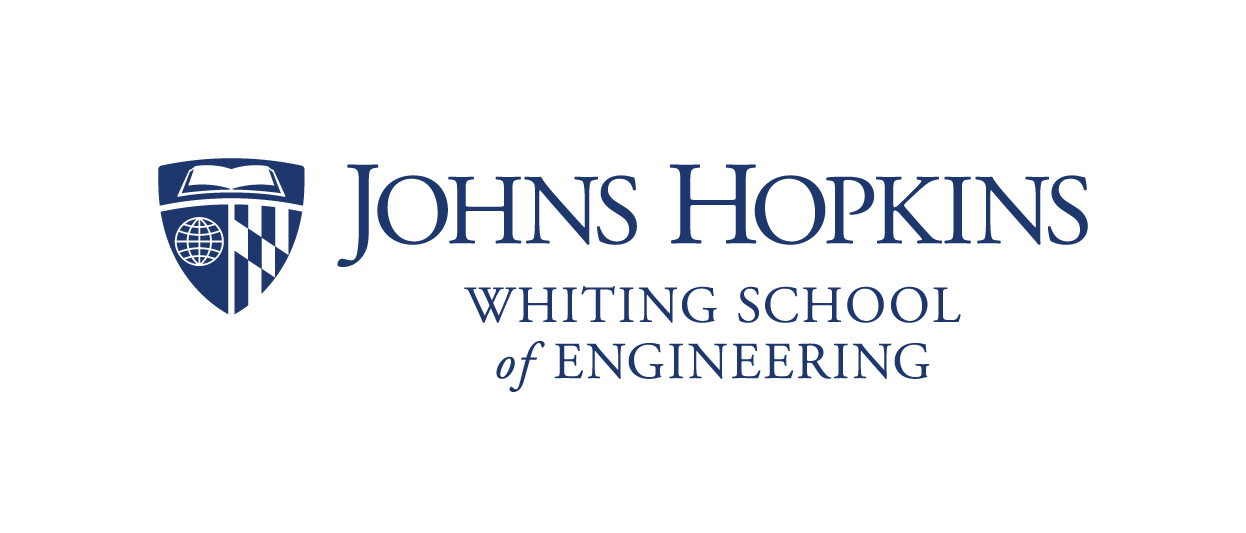 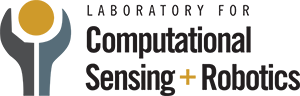 Calibration of Sensorized daVinci Tool
Goal : 
Calibrate the tool equipped with FBGs for 3D force sensing
Validate against an ATI Force-torque sensor.
Group : 
Recommended – 1 
Experience : Undergrad or Master student with knowledge of
FBGs
Force sensor calibration
Matlab
Mentor(s) : Preetham Chalasani, Farshid Alambeigi
Contact : pchalas1@jhu.edu
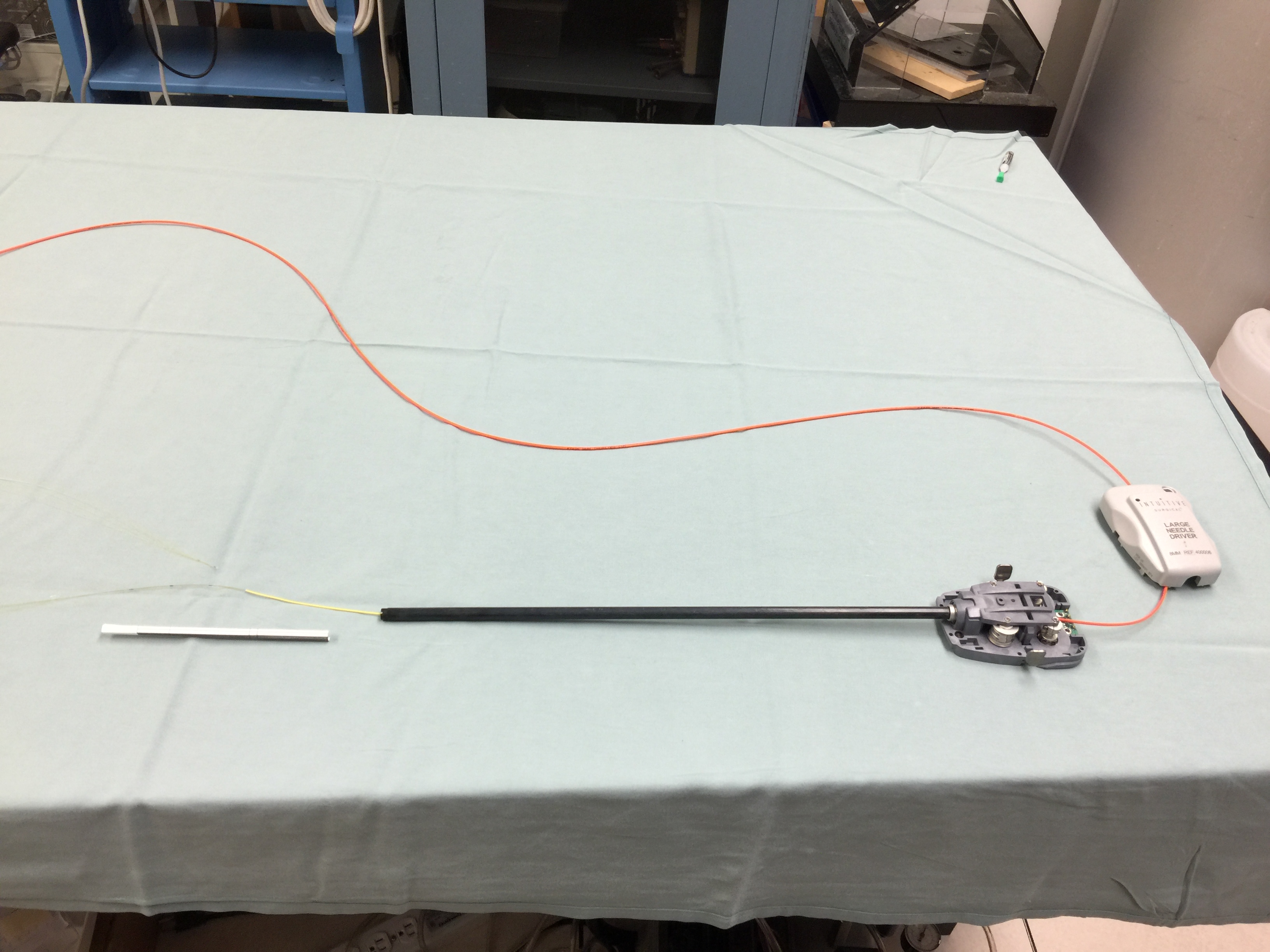 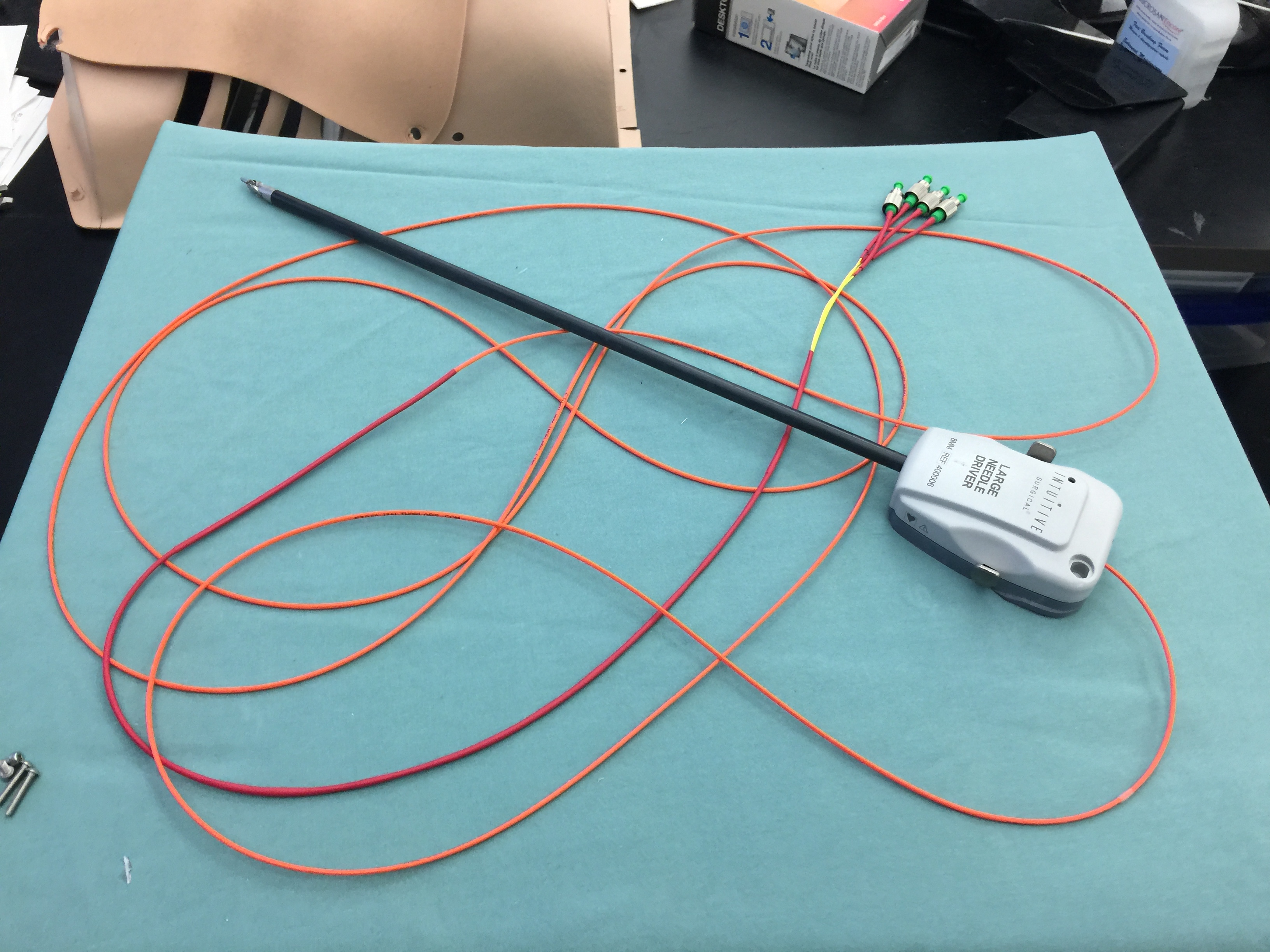 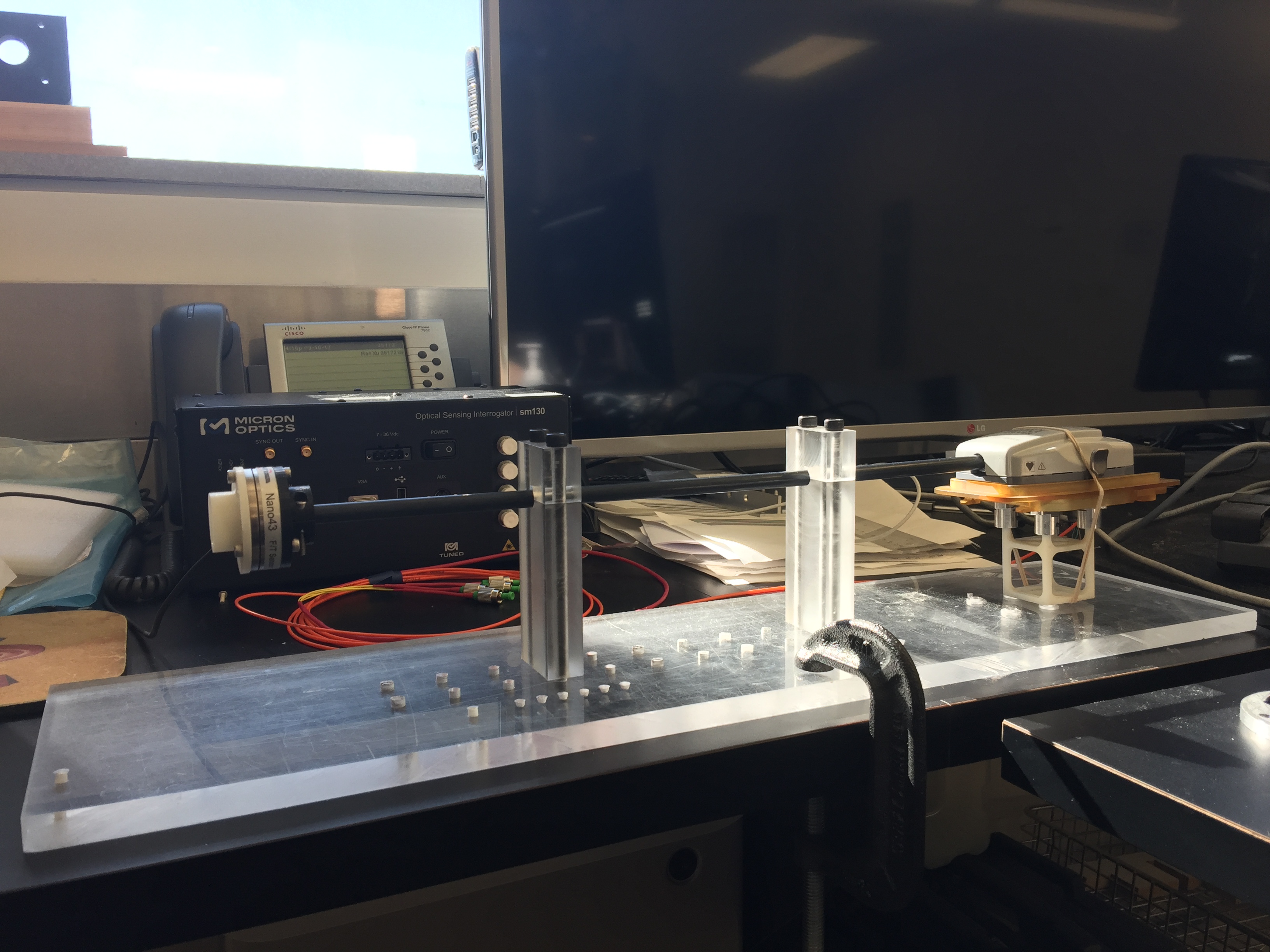